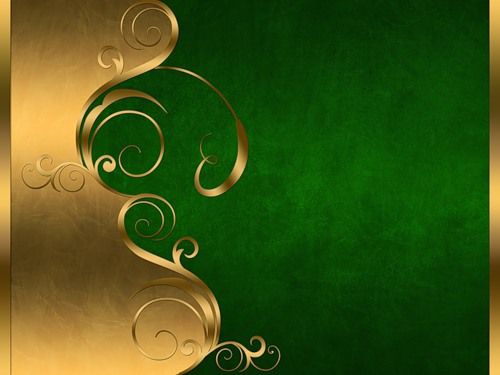 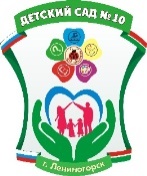 «Развитие инициативы и творческих способностей дошкольников в театрализованной деятельности на татарском языке как условие социализации дошкольников»
М.Т Мугинова, воспитатель по обучению татарскому языку 
первой квалификационной категории
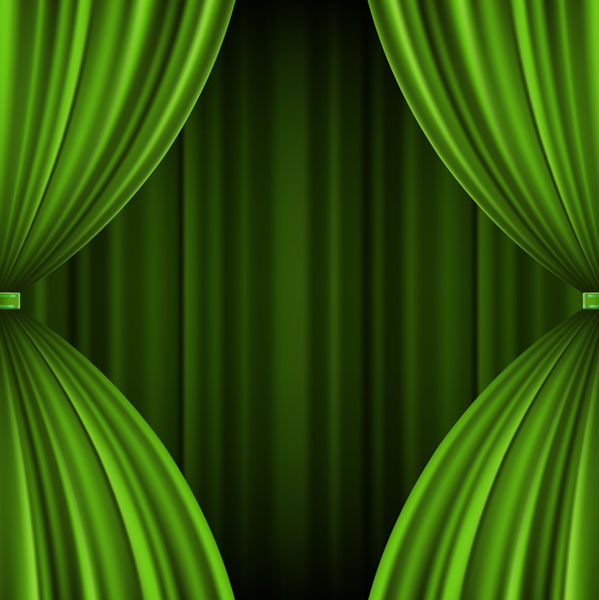 Театрализованная деятельность 
- уникальное средство развития инициативы ребенка, его творческих способностей
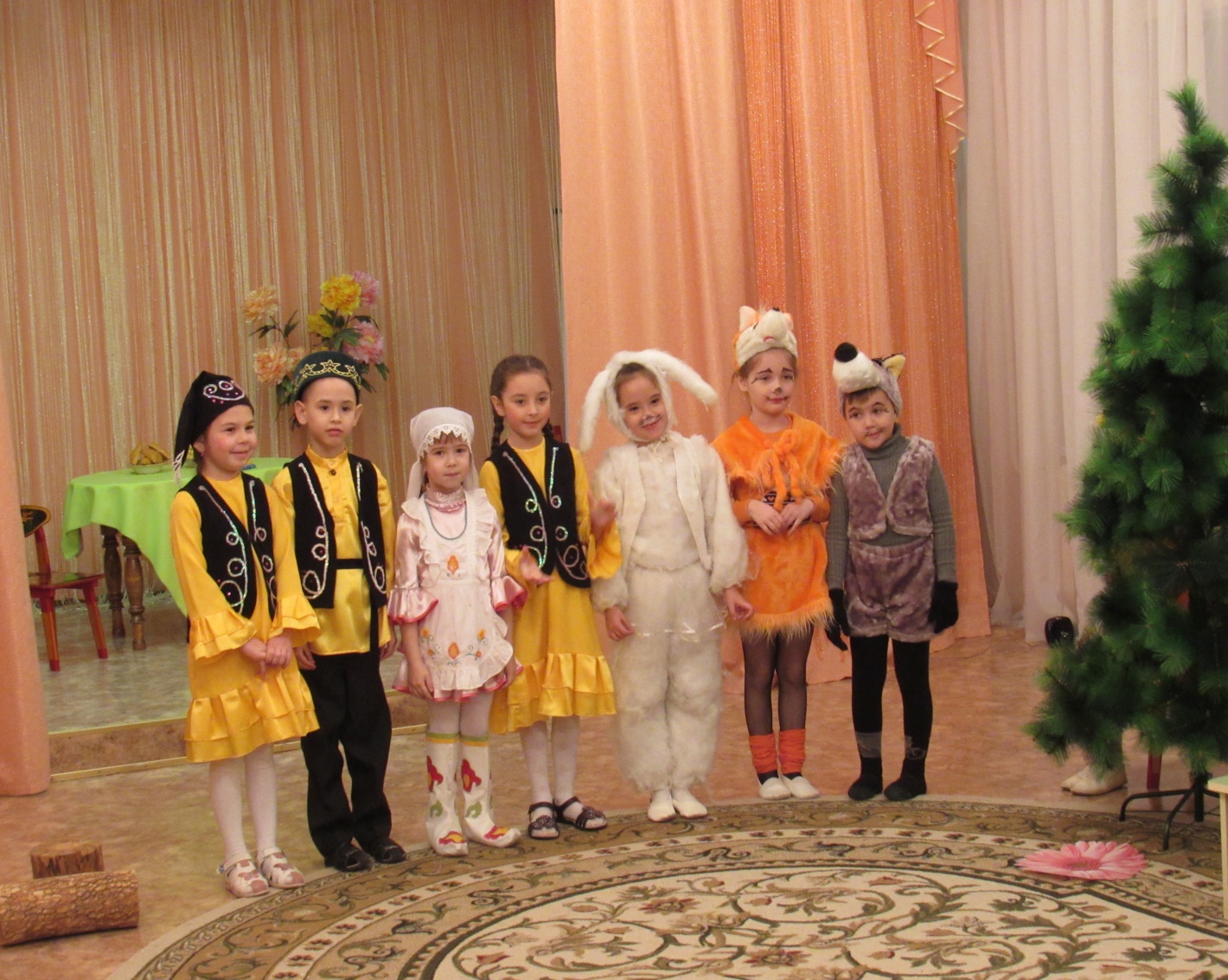 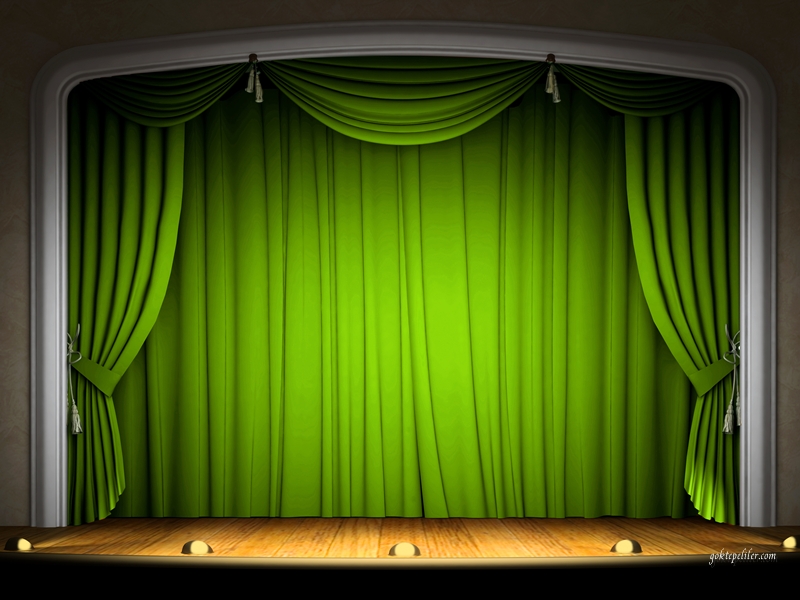 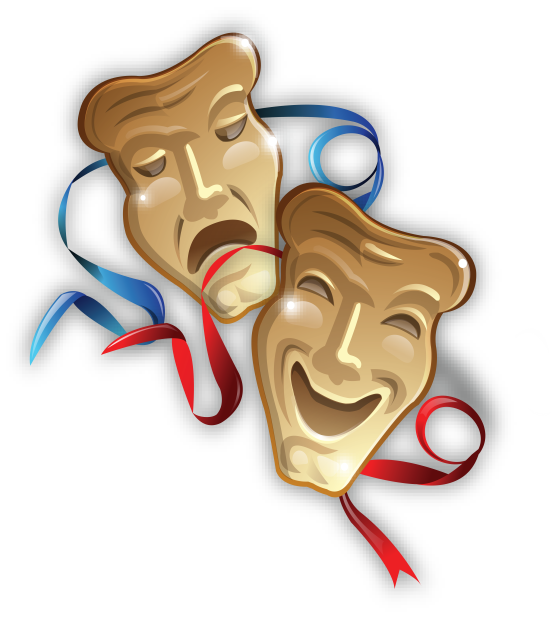 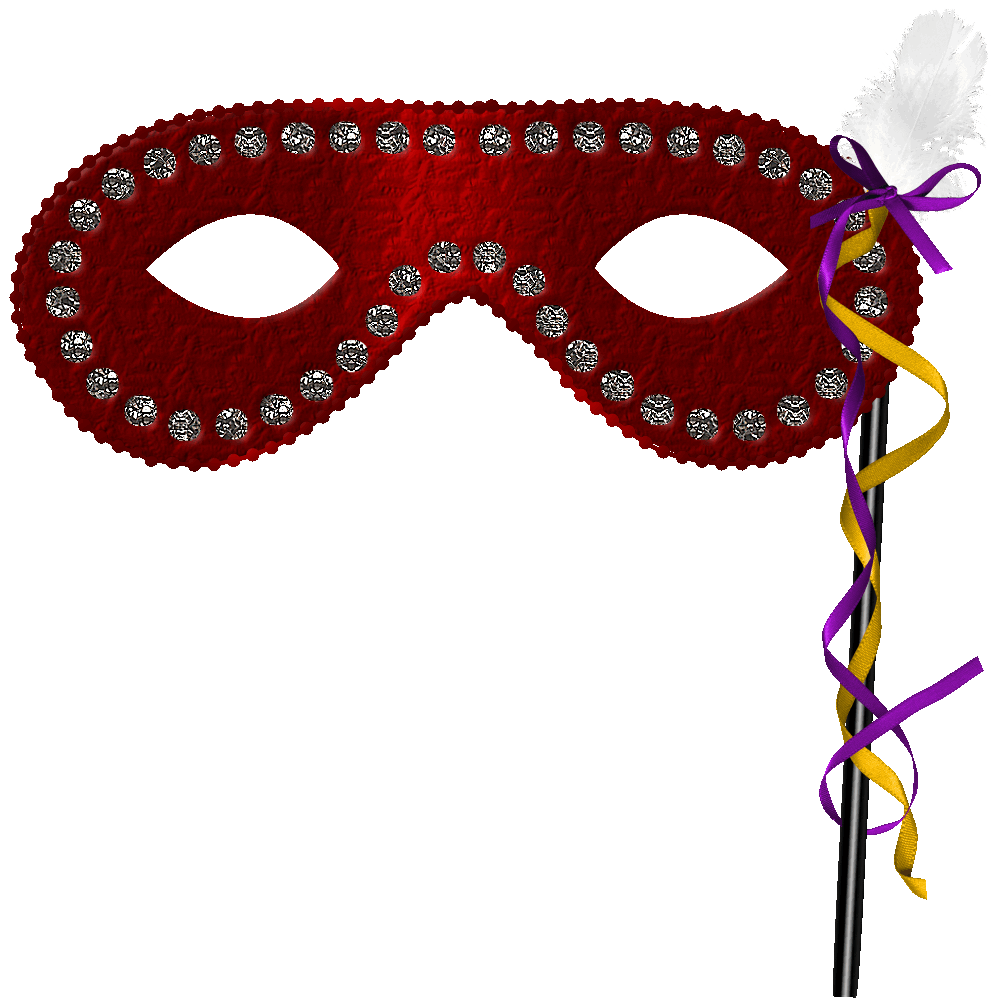 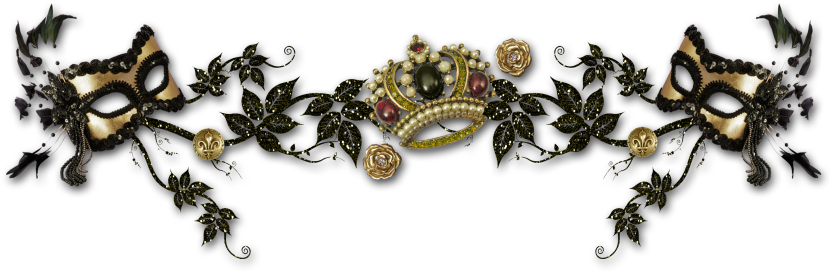 «Театрализация – это волшебный мир, в котором ребёнок радуется, играя, а играя, познаёт мир»
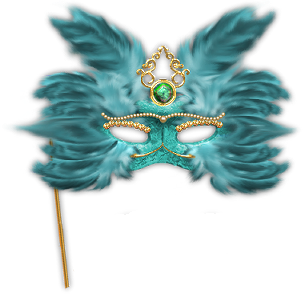 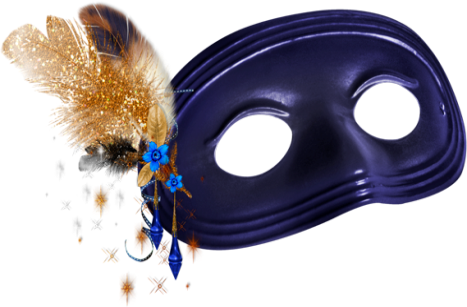 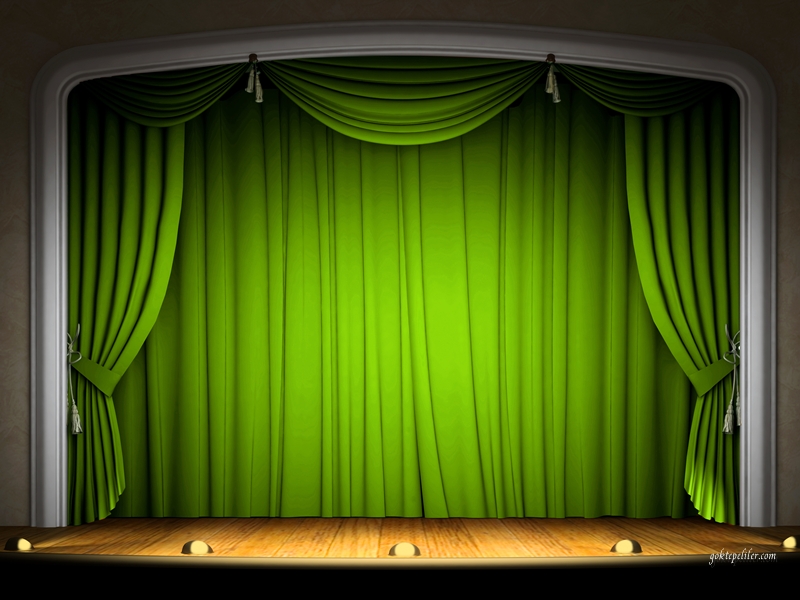 Развитие творческих способностей – это процесс, во время которого ребенок усваивает ценности, традиции, культуру общества, 
в котором ему предстоит жить.
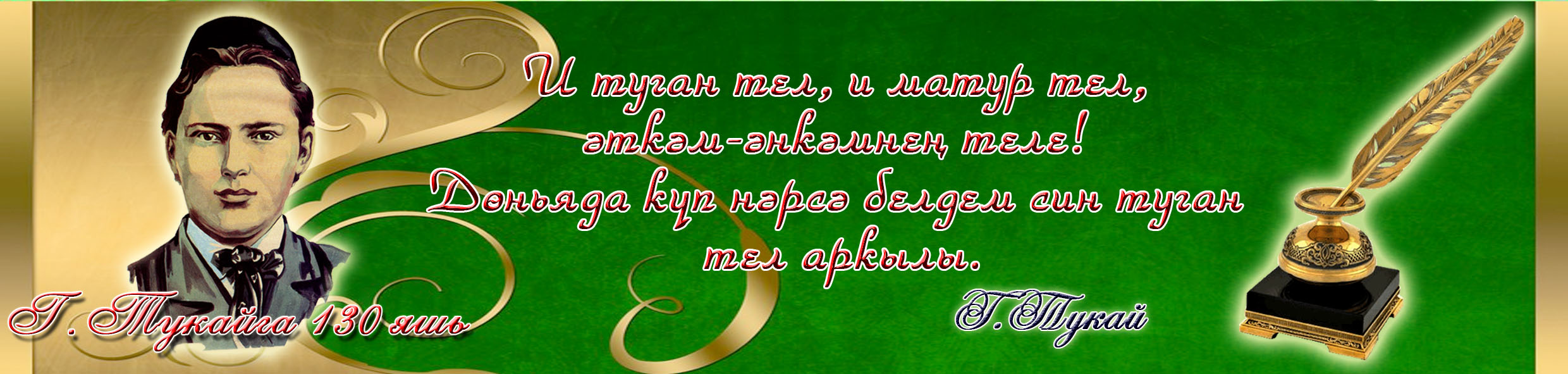 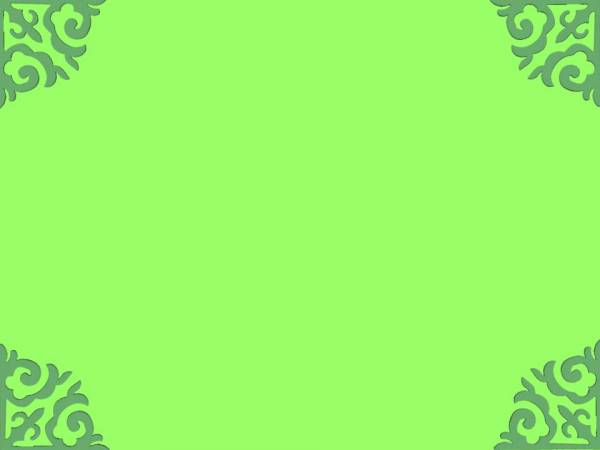 Театрализованная деятельность 
на татарском языке
совершенствование речи
совершенствуется интонационный строй речи
активизируется словарь
улучшается диалогическая речь
развивается память
совершенствуется звуковая культура речи
улучшается грамматический строй речи
обогащаются знания
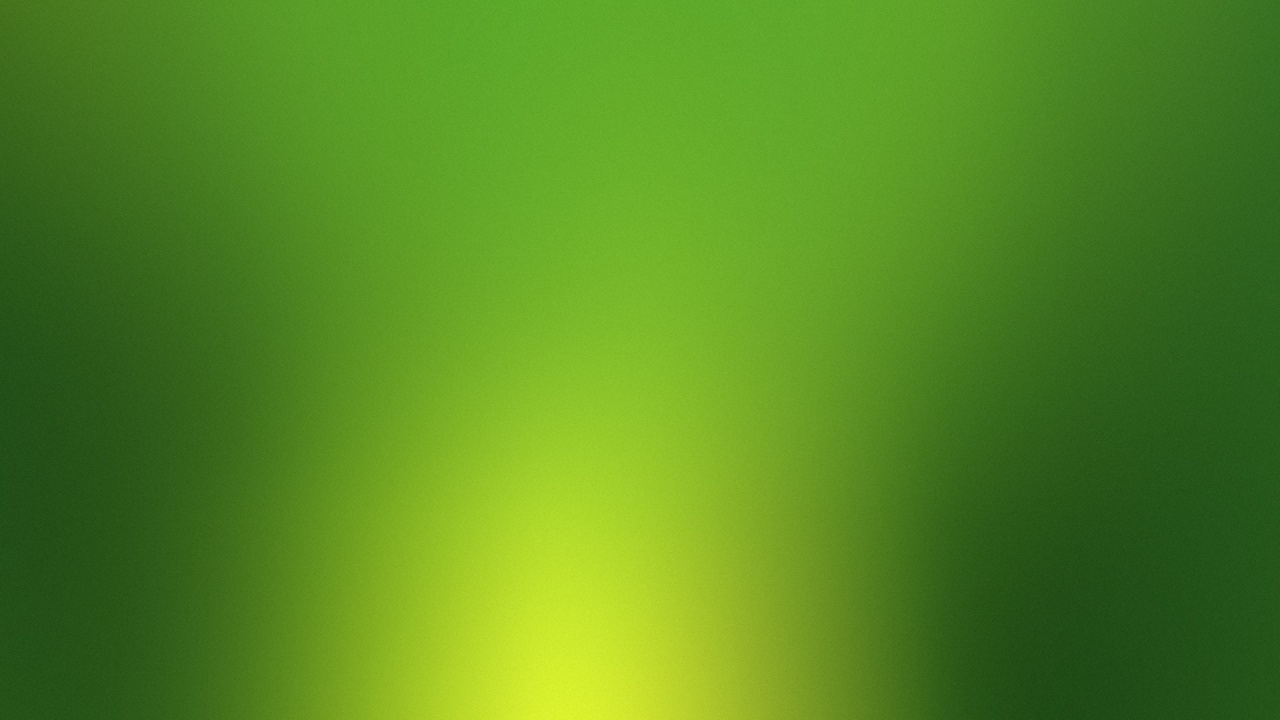 ТЕАТРАЛИЗОВАННАЯ ИГРА
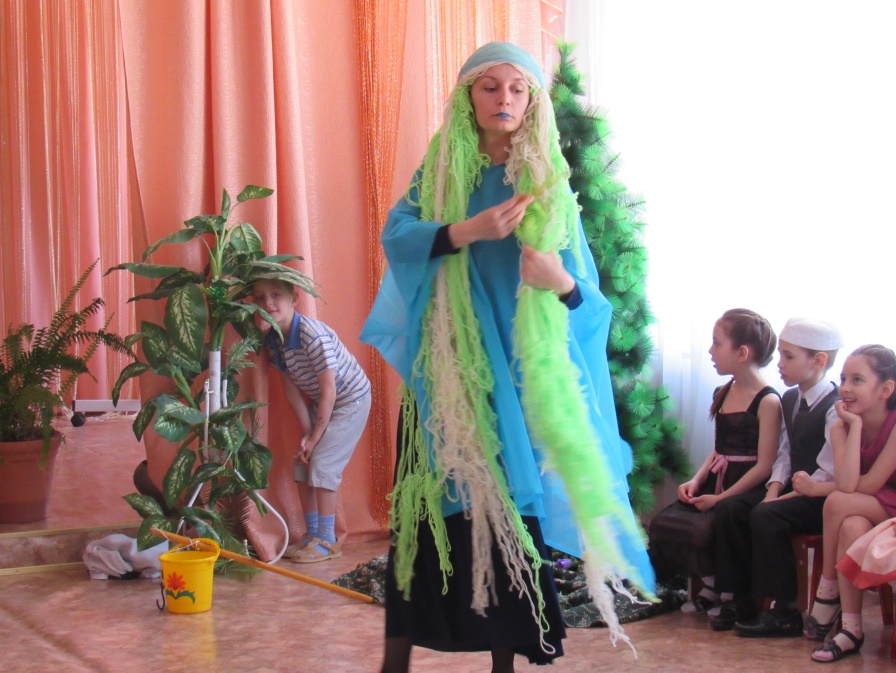 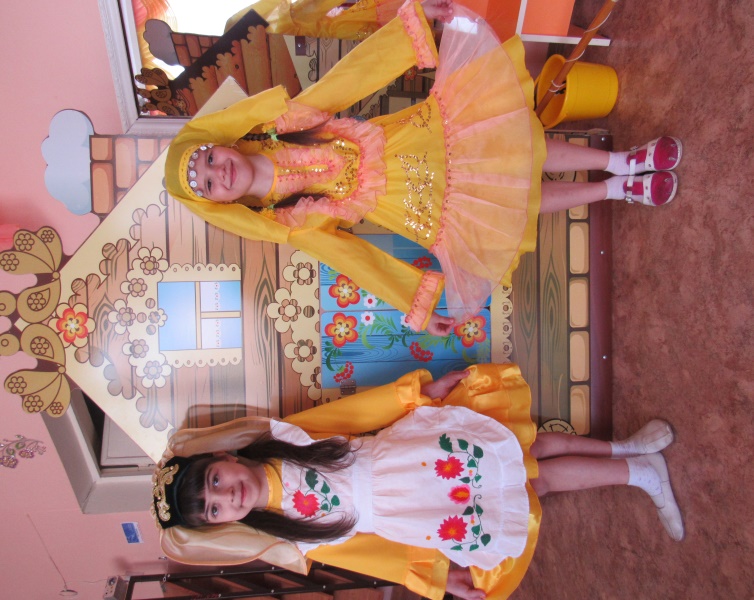 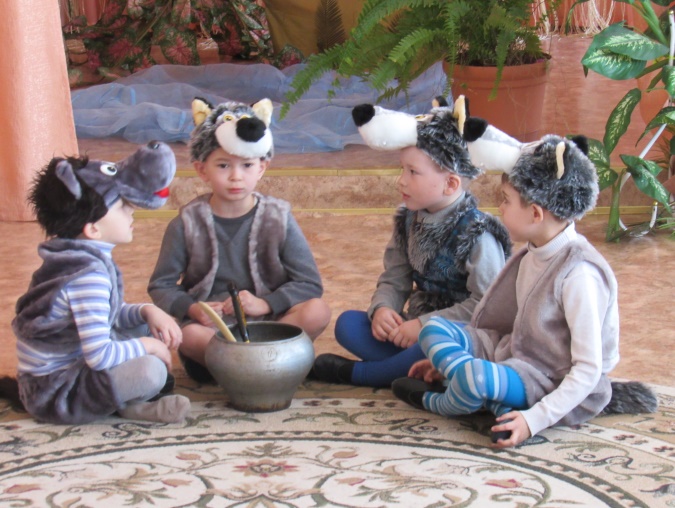 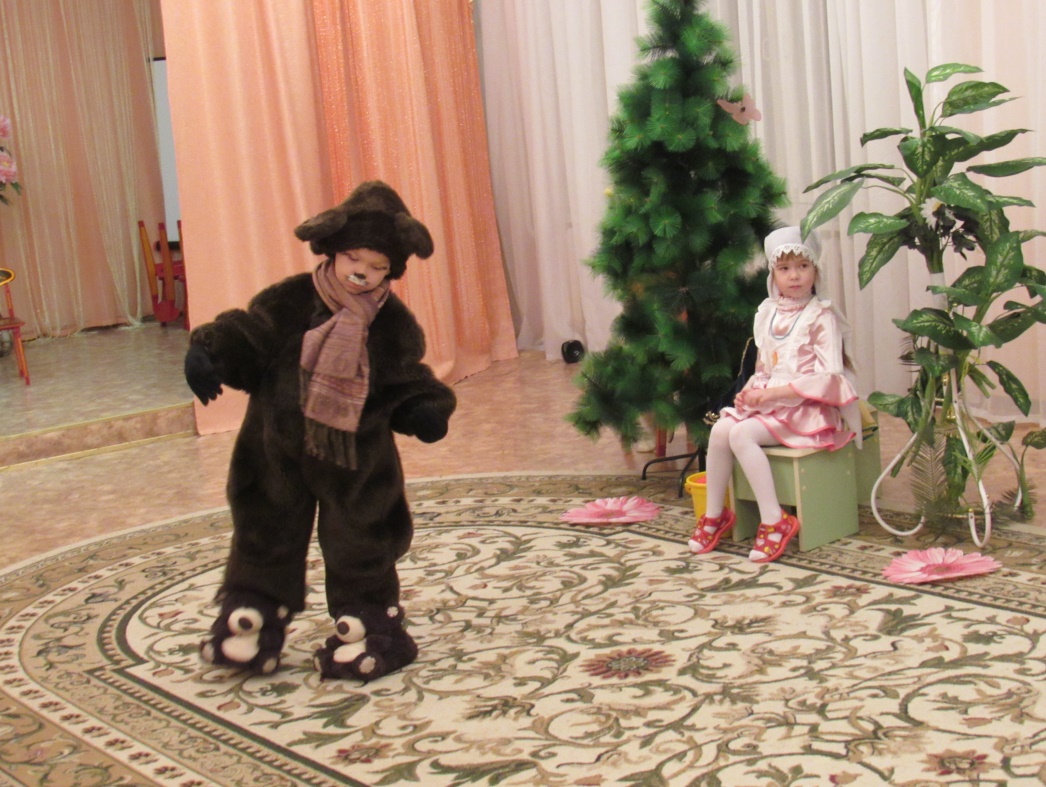 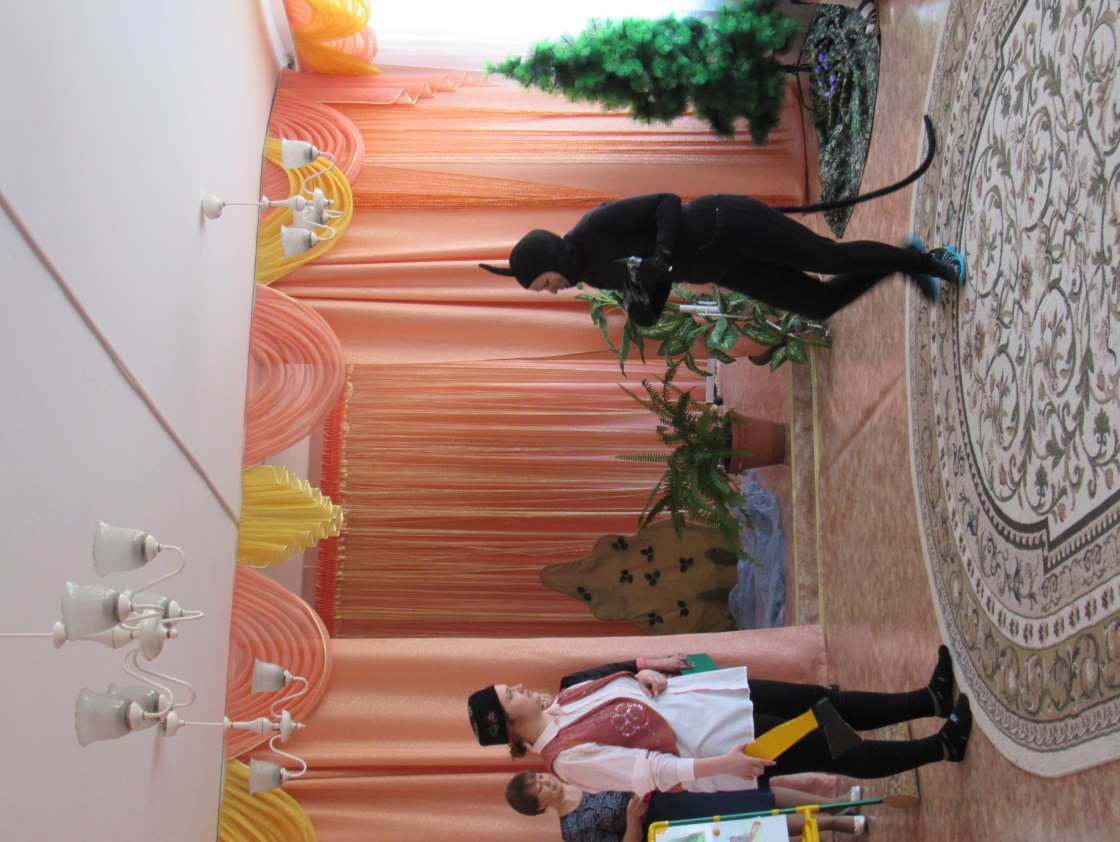 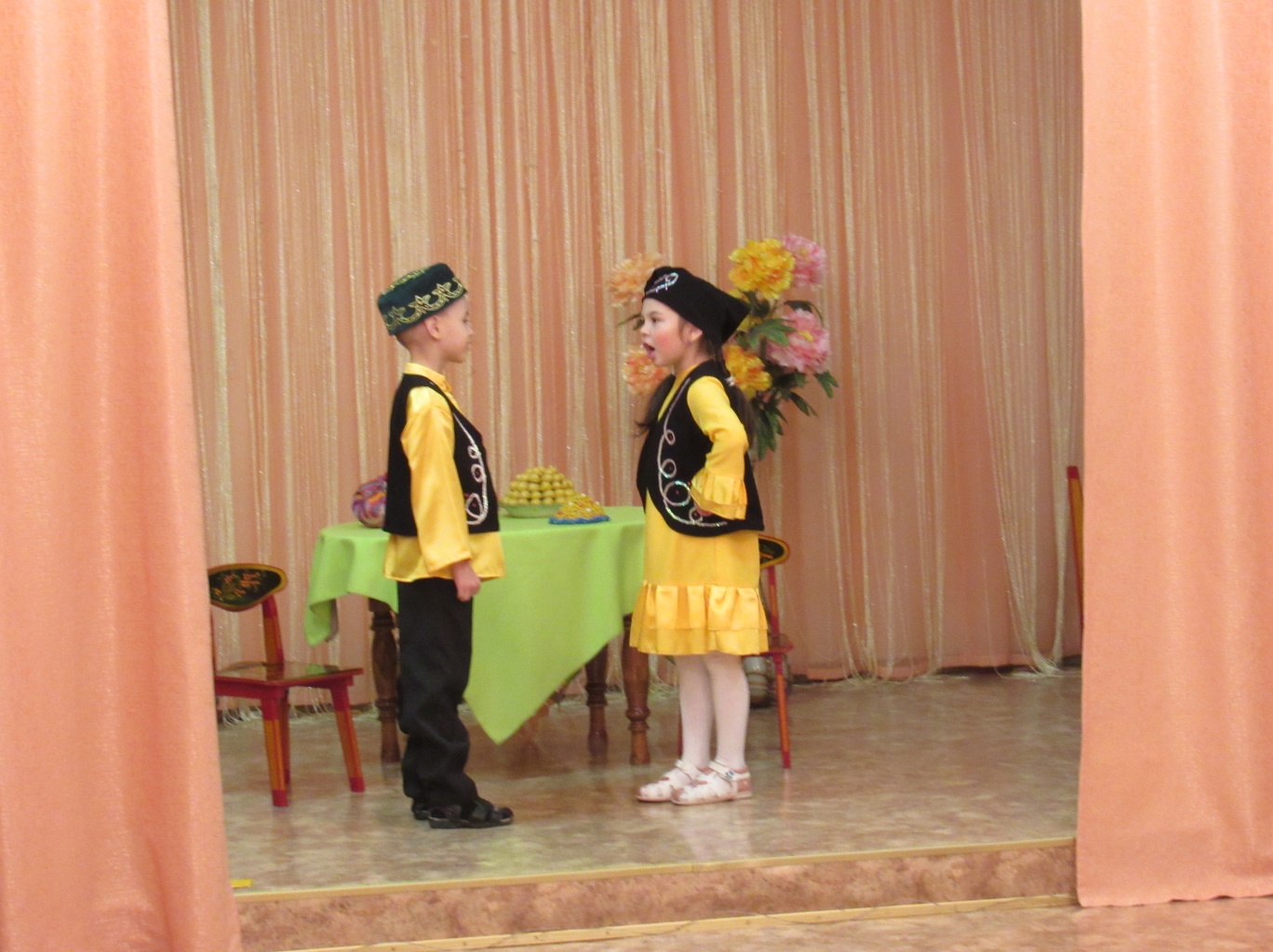 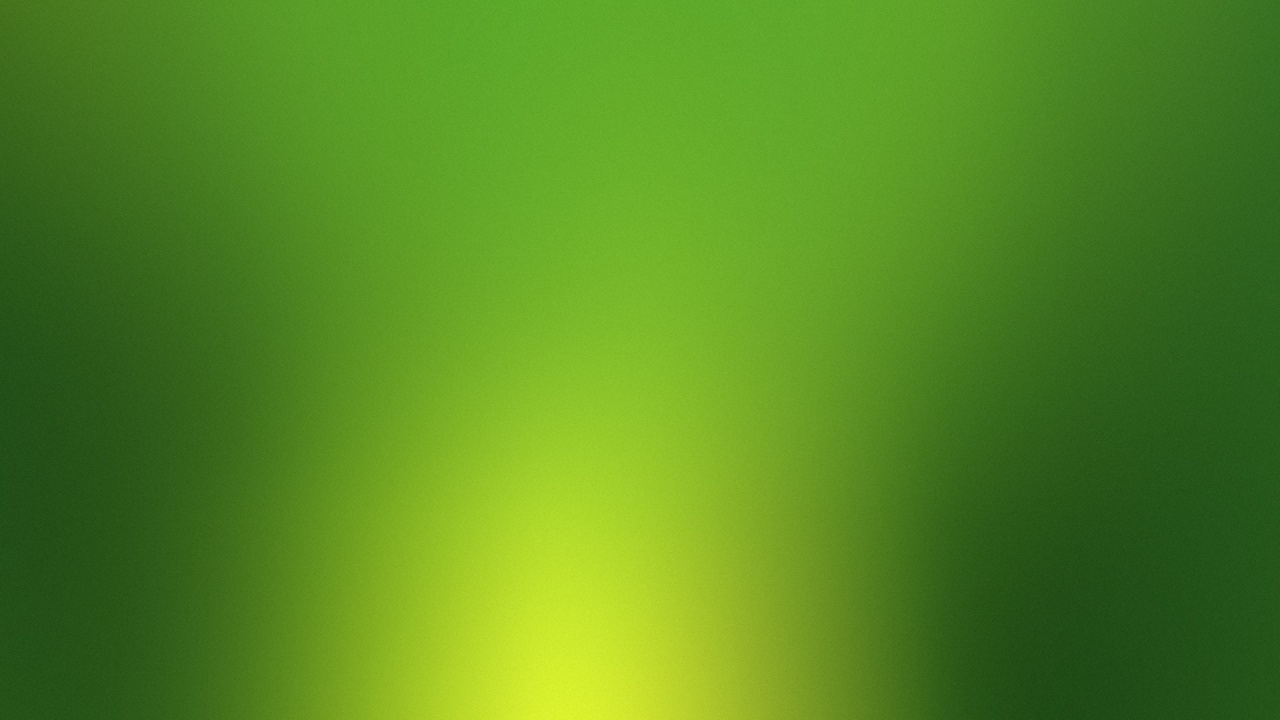 Развивающая предметно-пространственная среда
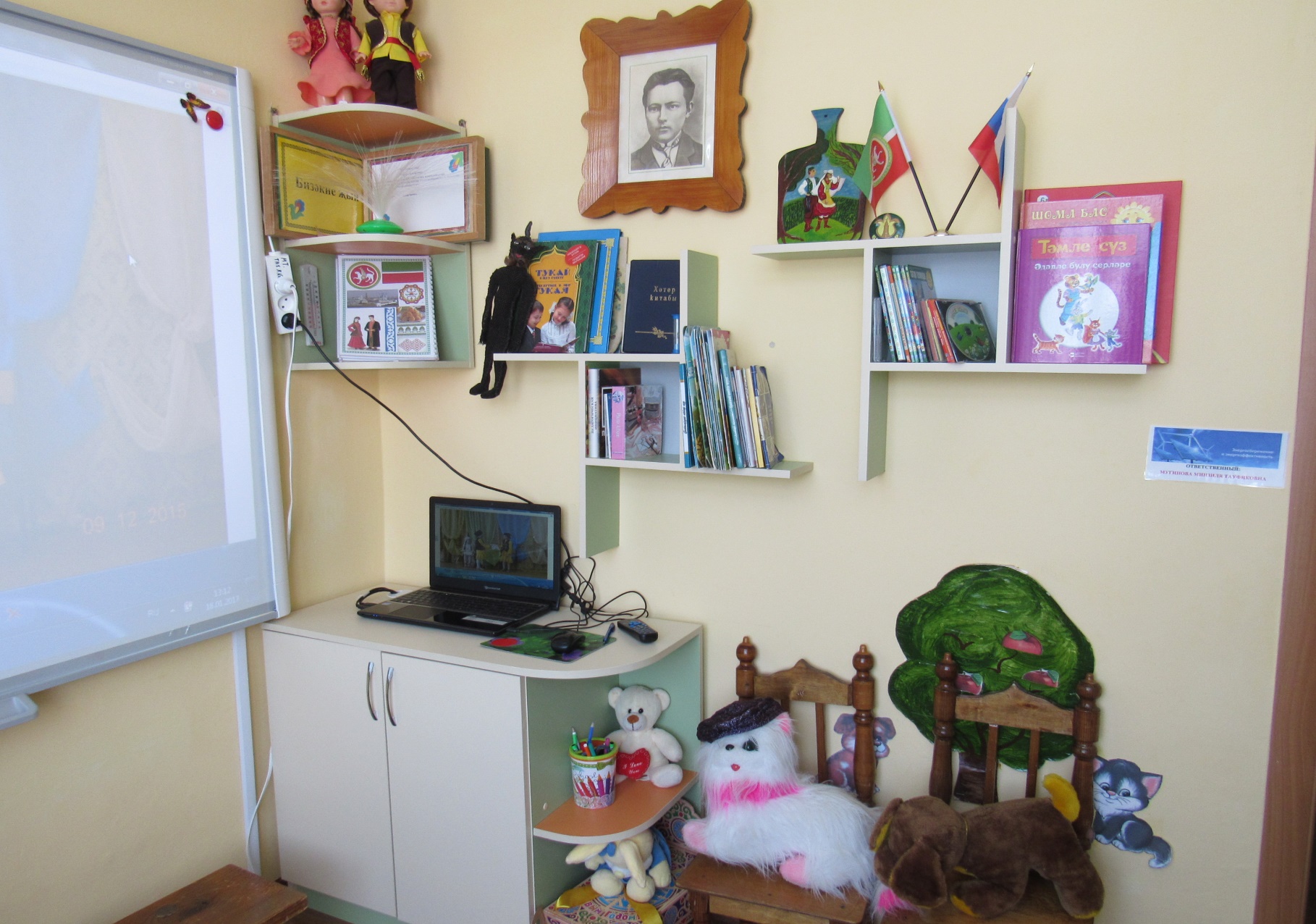 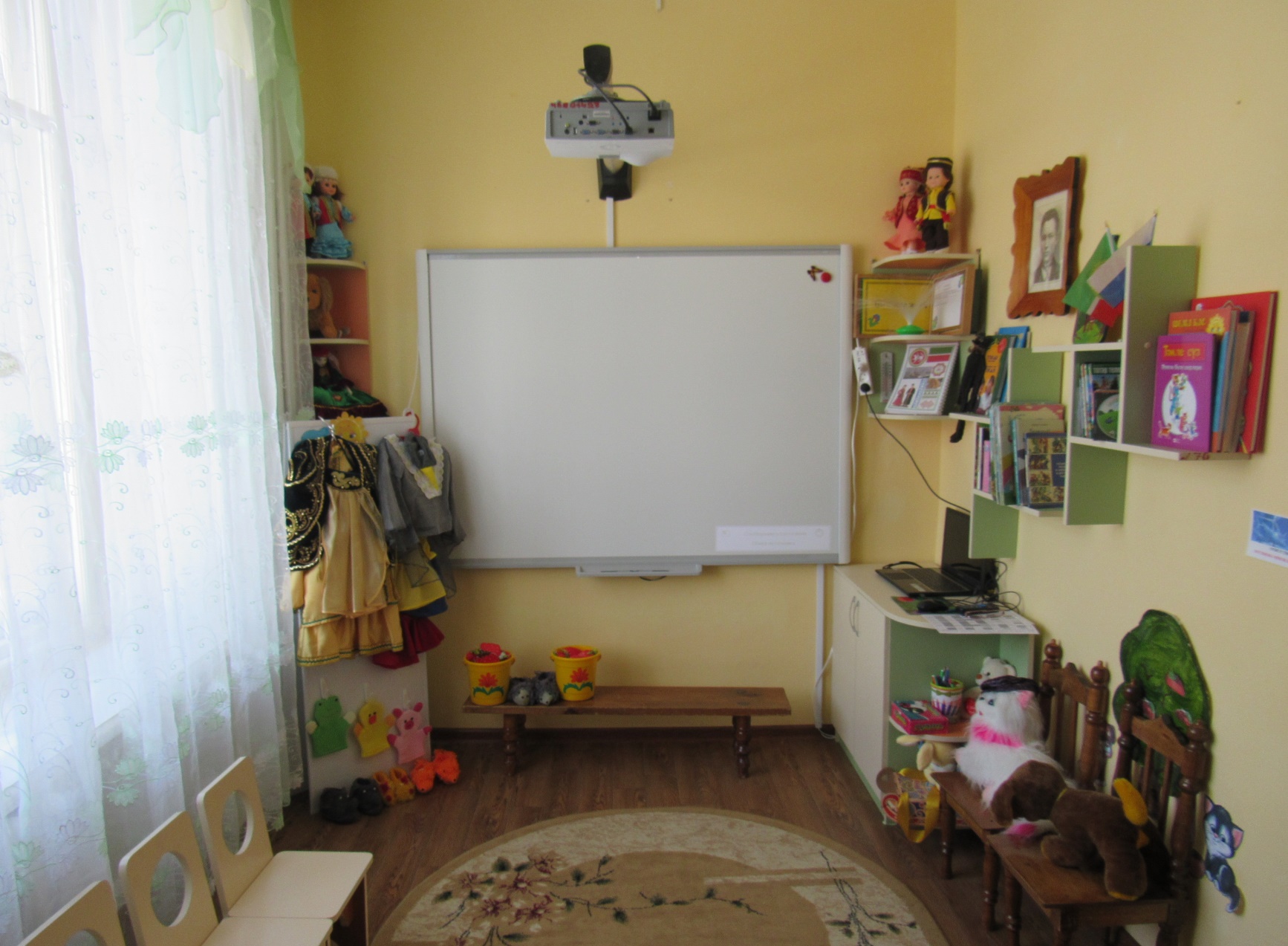 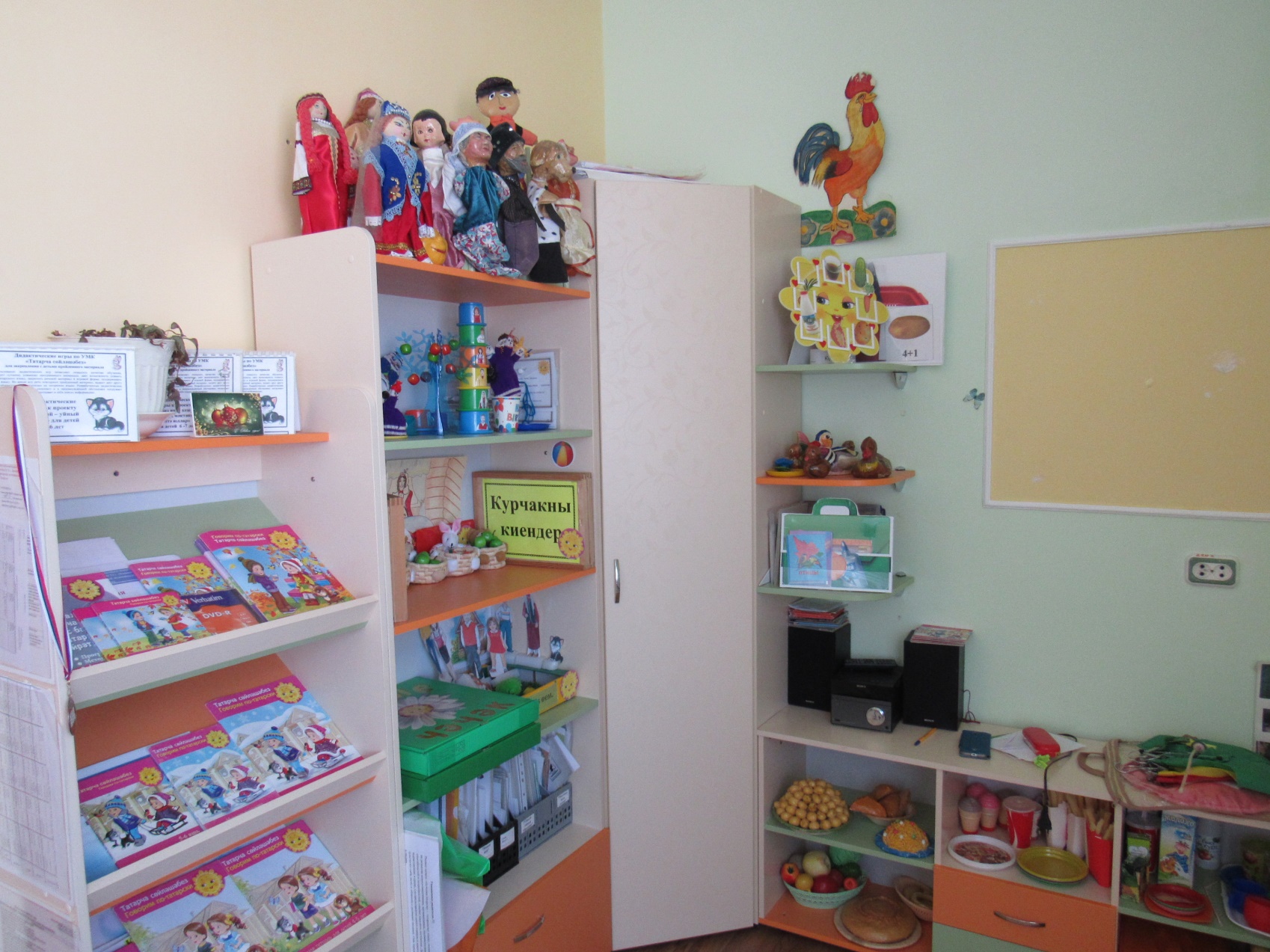 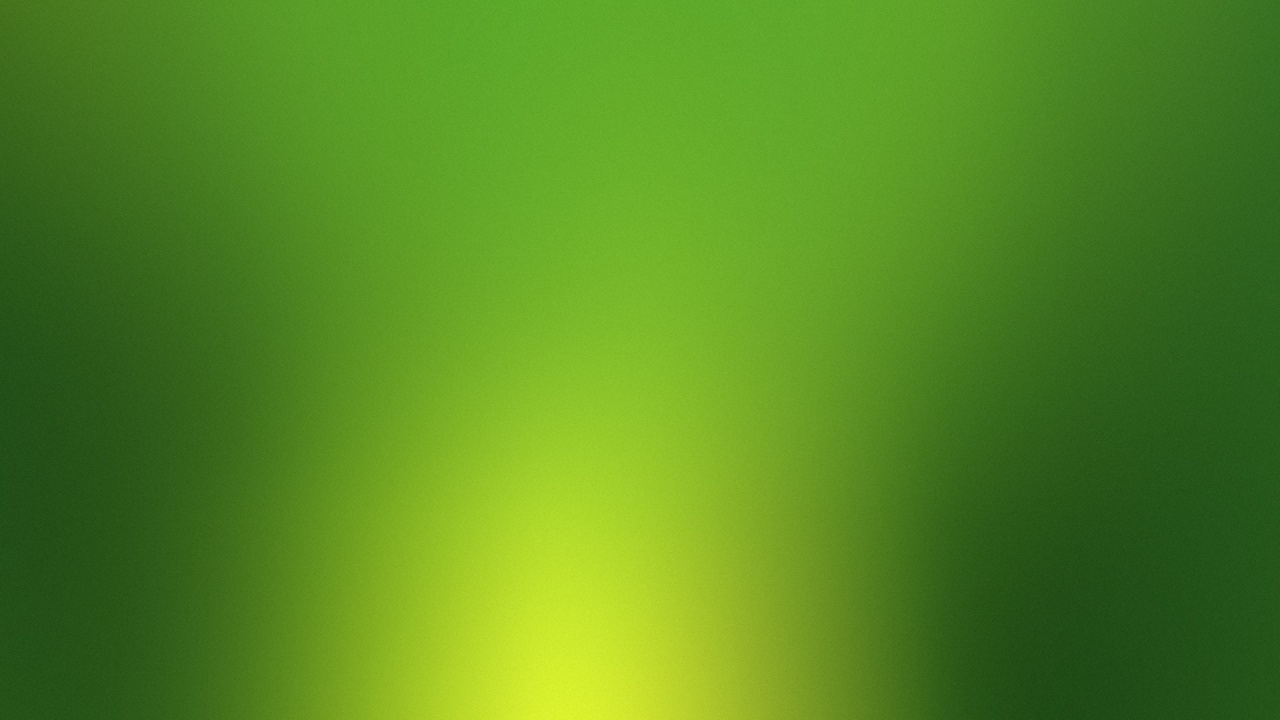 Развивающая предметно-пространственная среда
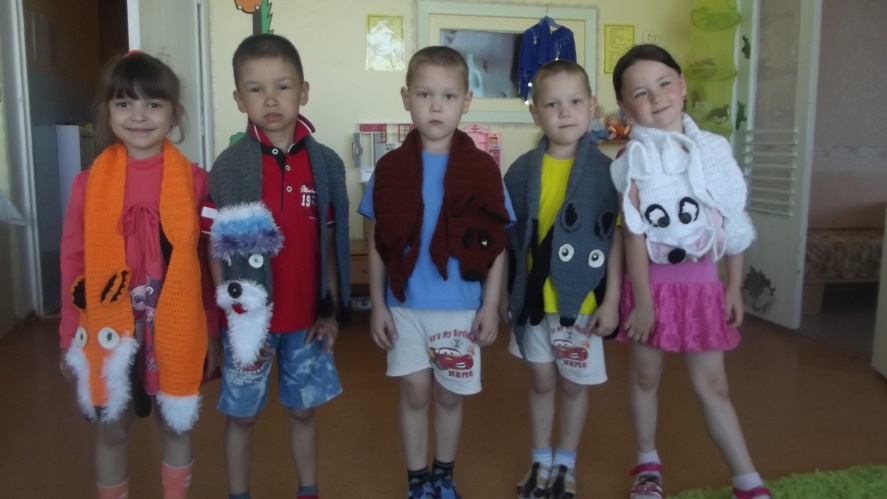 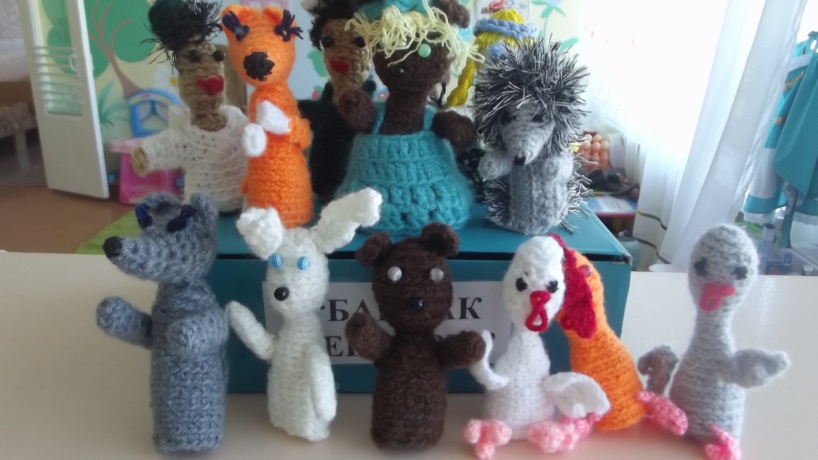 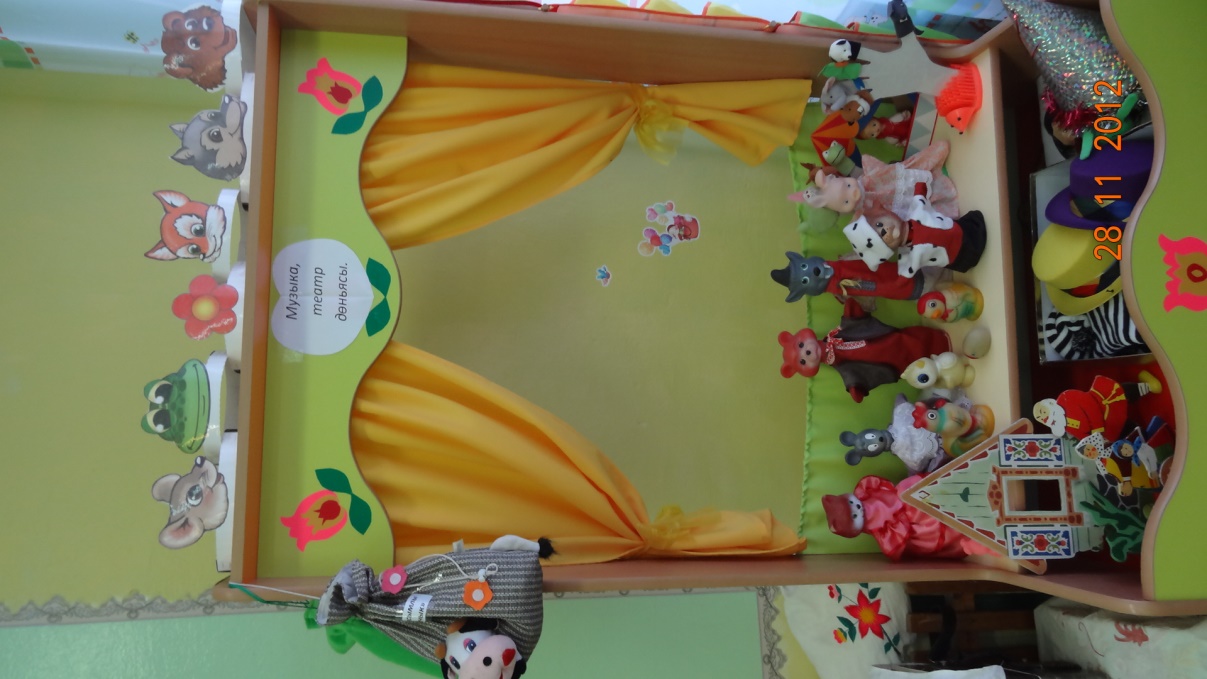 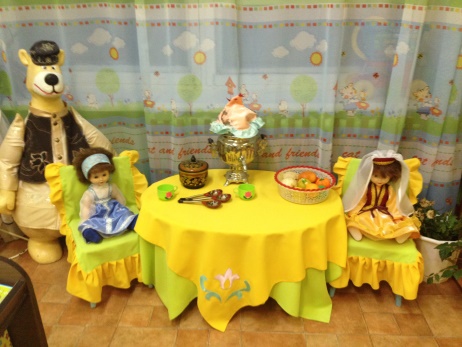 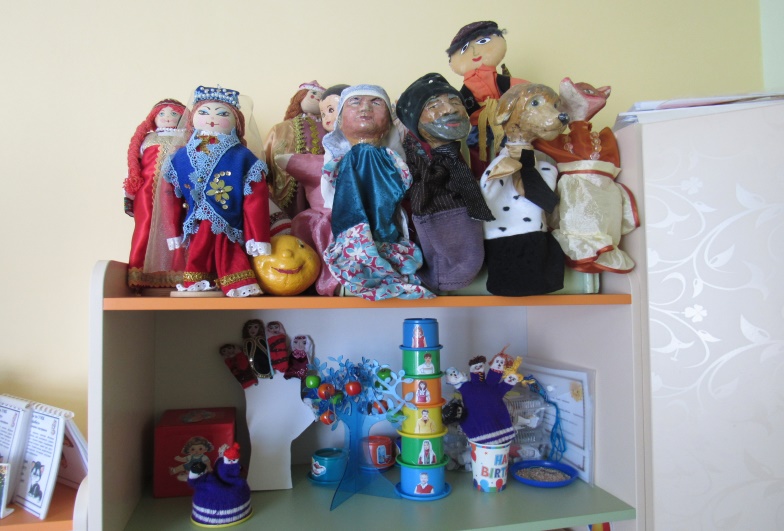 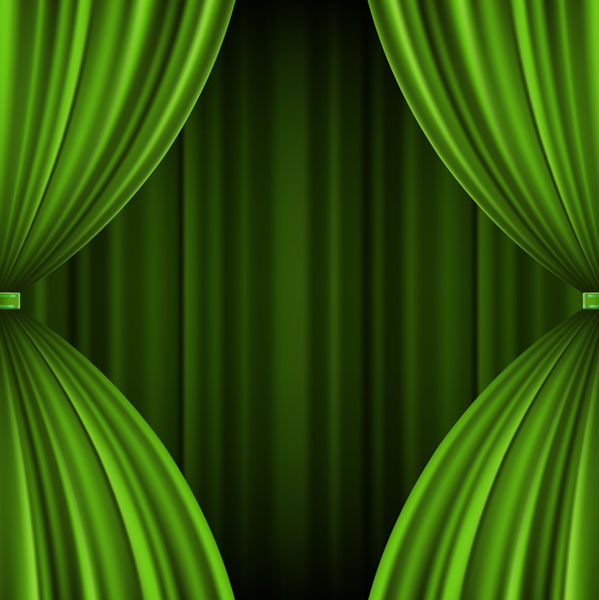 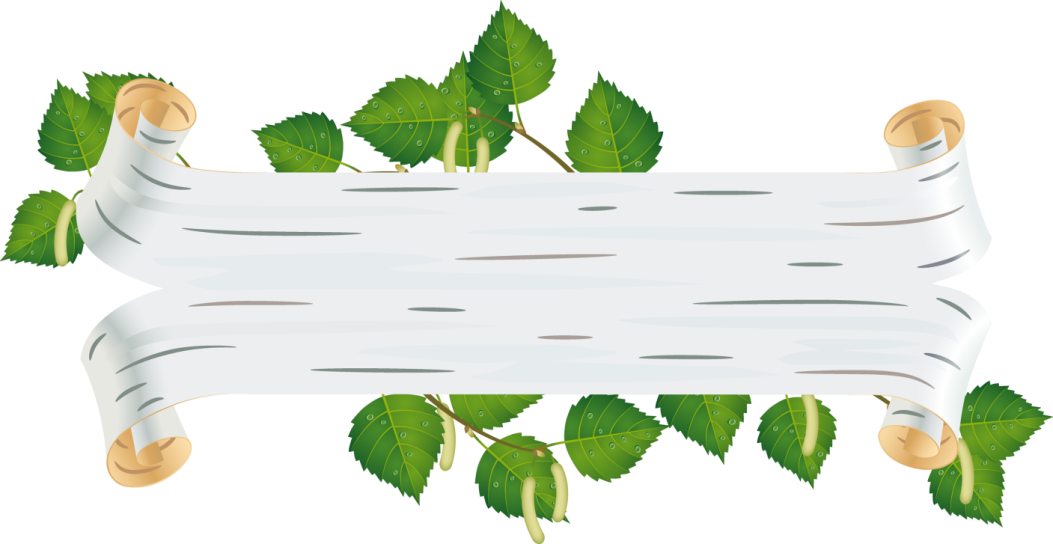 АК КАЕН
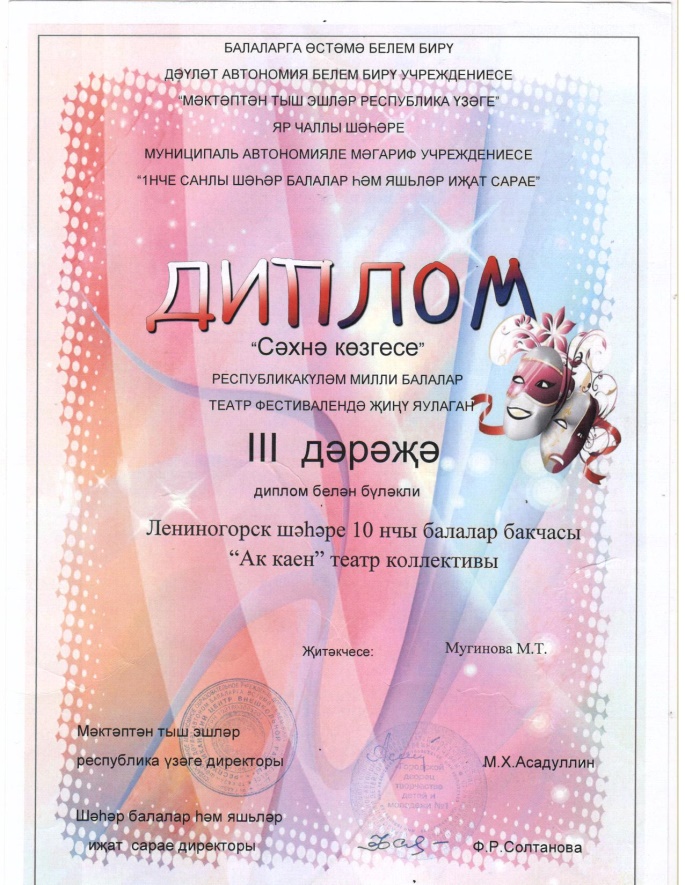 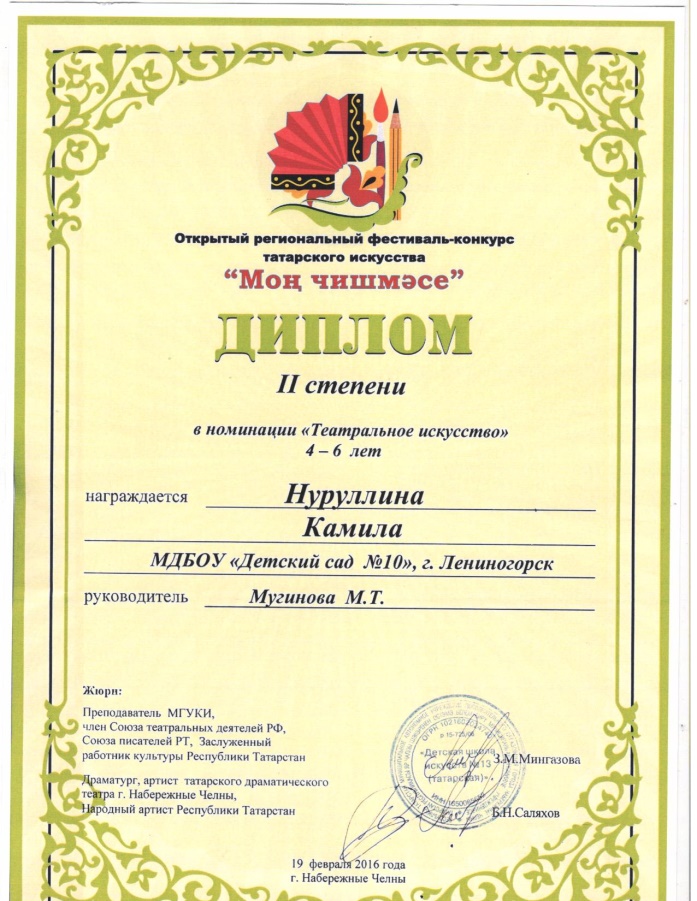 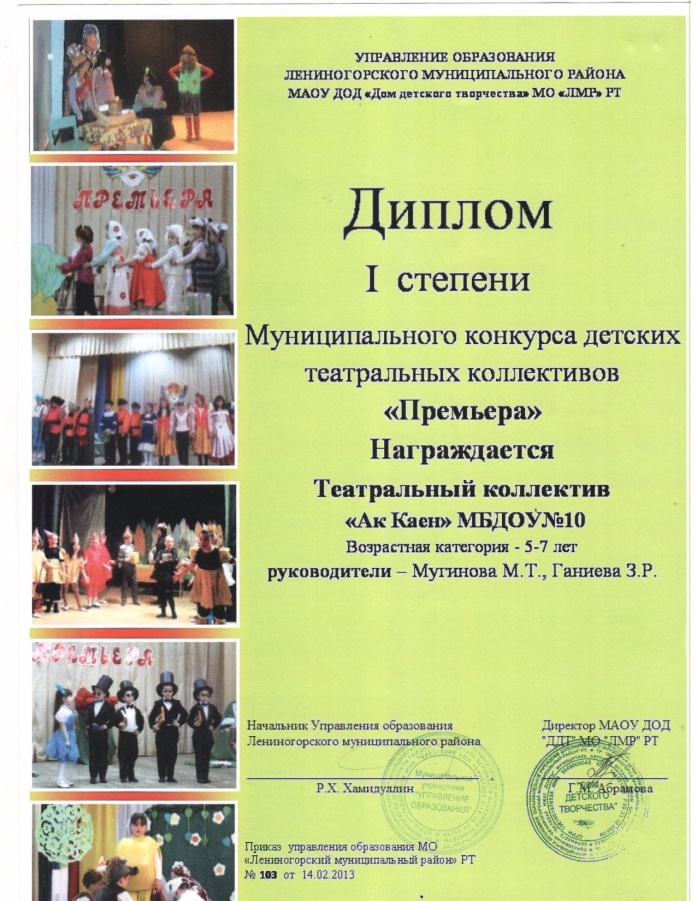 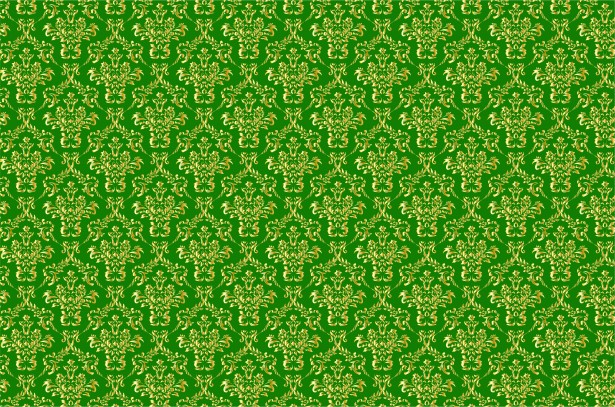 Взаимодействие с родителями, воспитателями, педагогами-специалистами
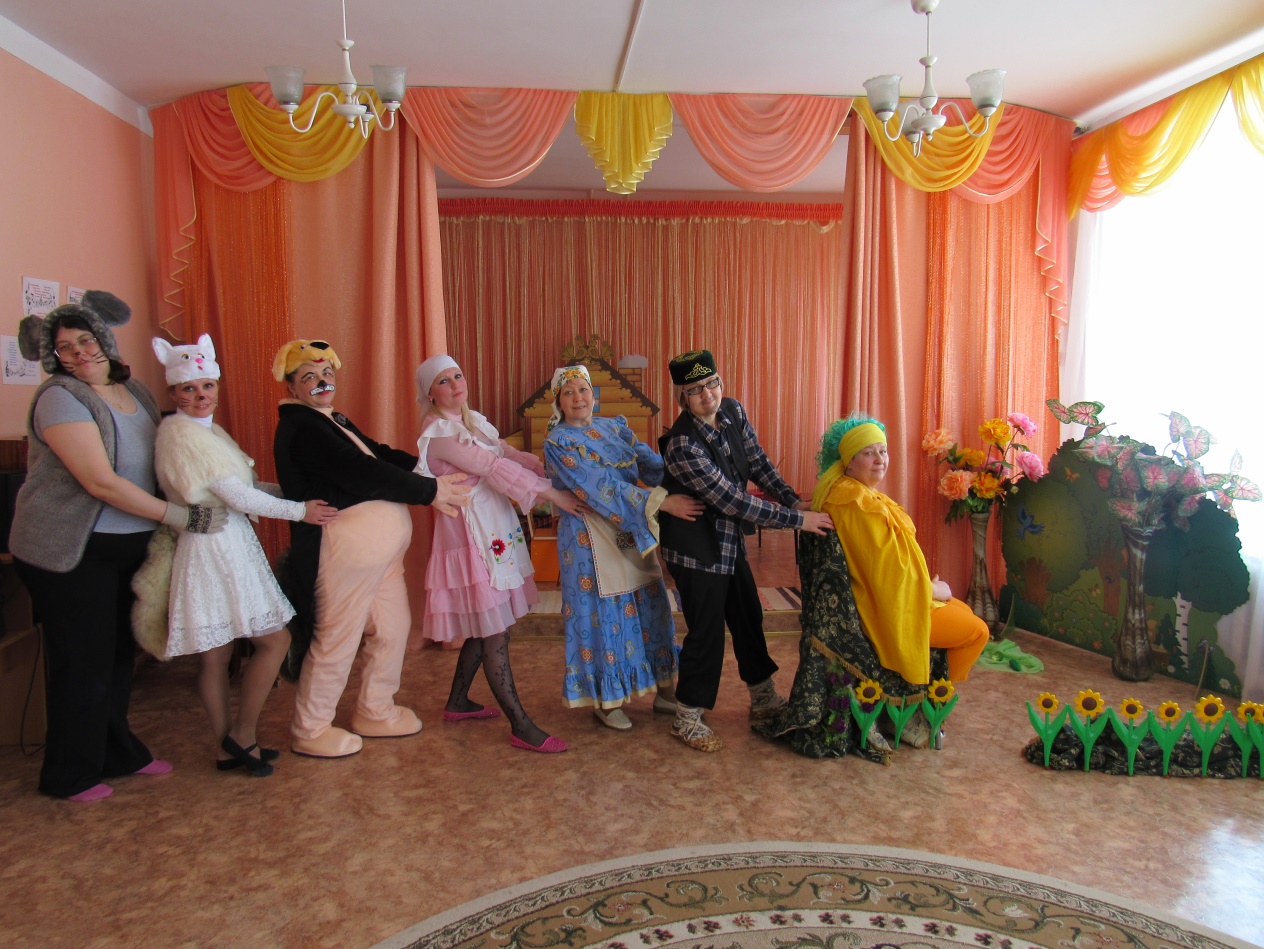 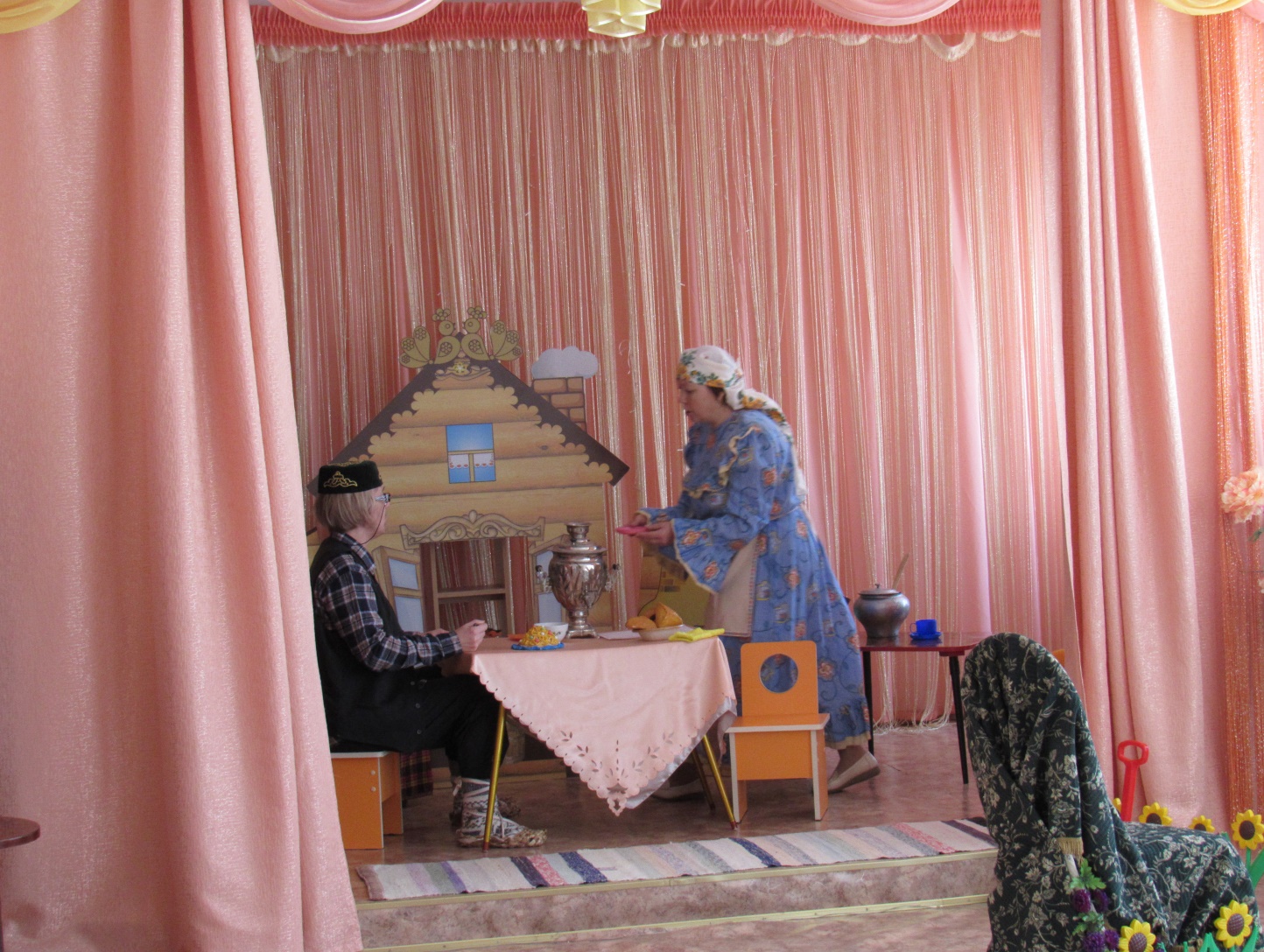 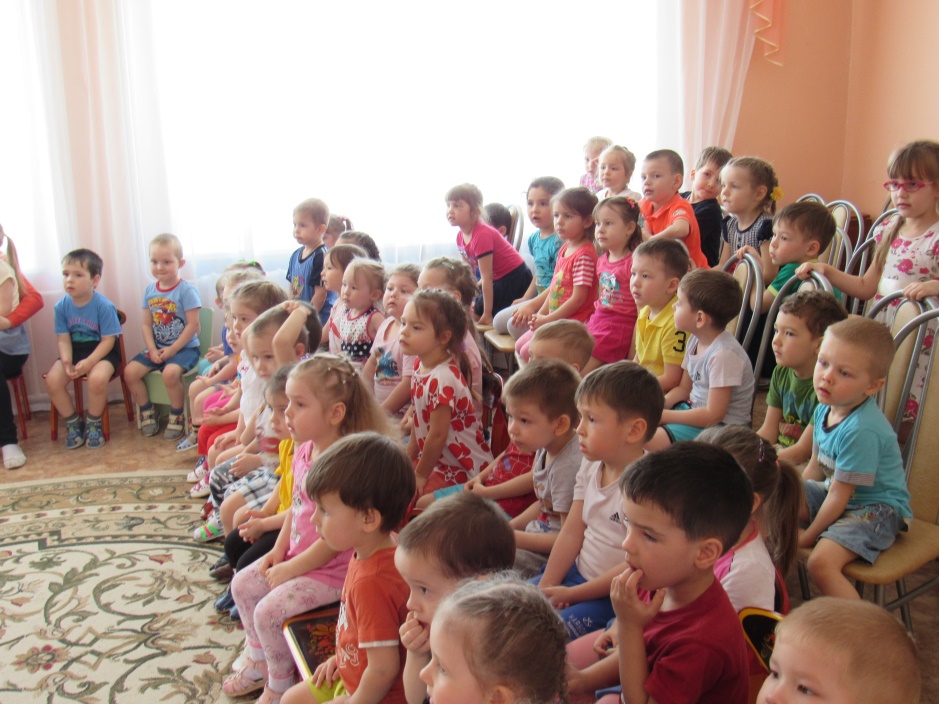 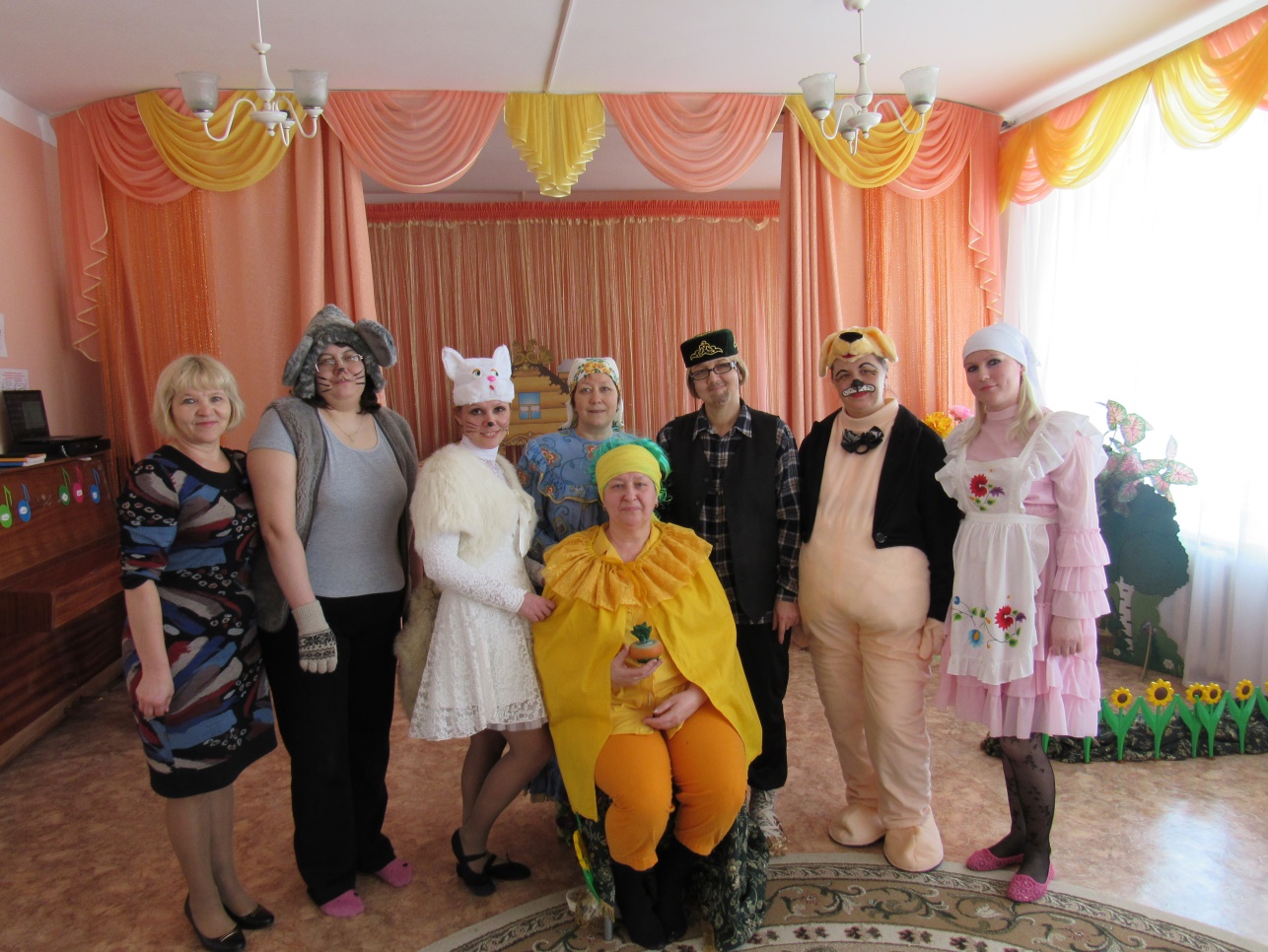 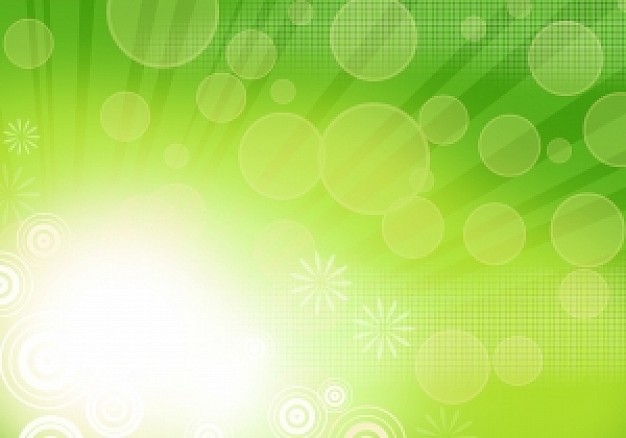 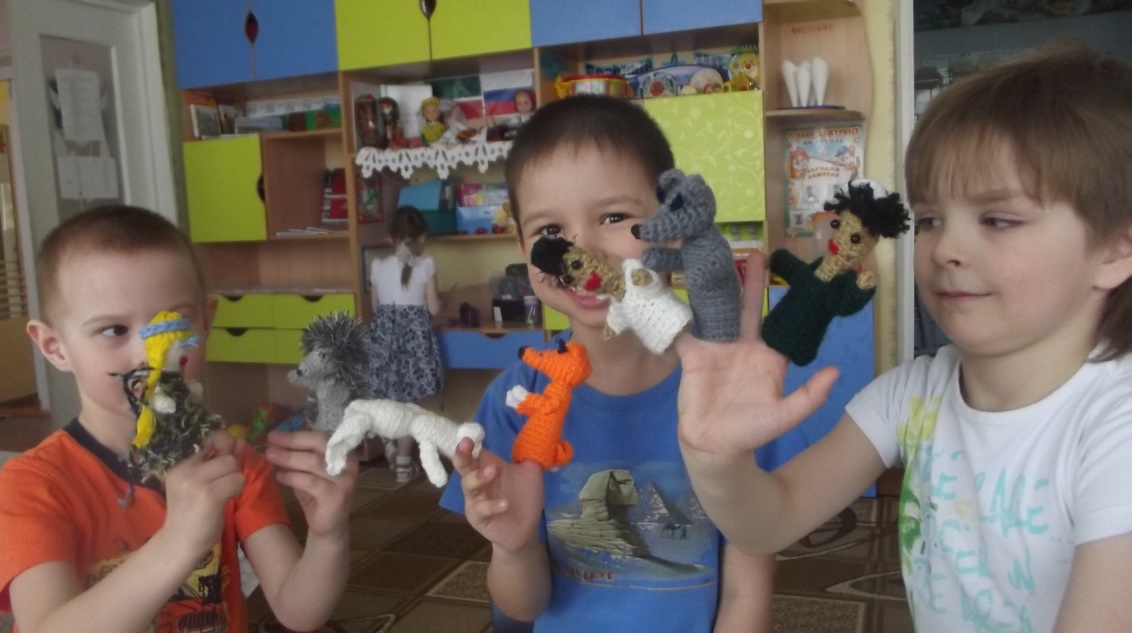 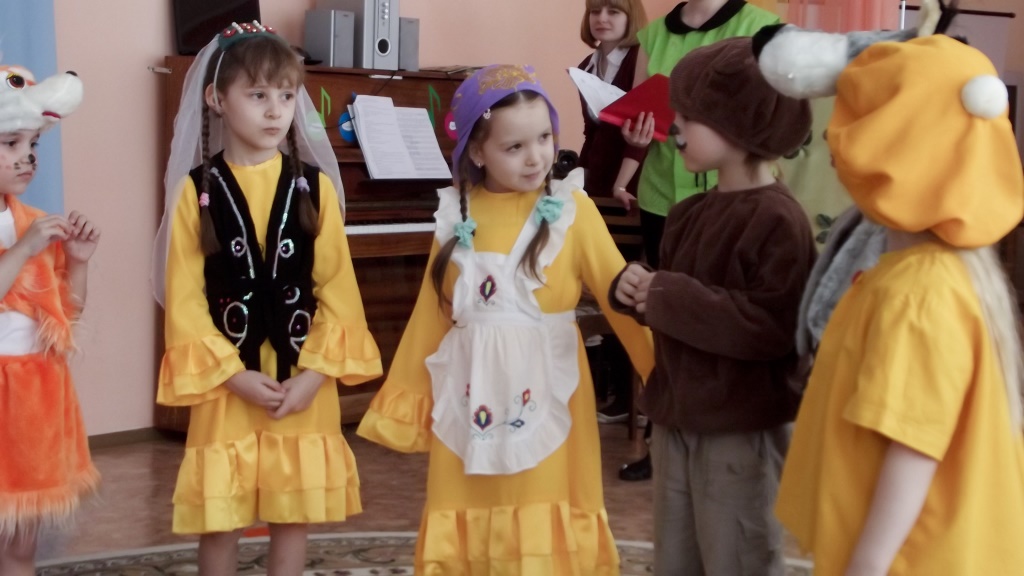 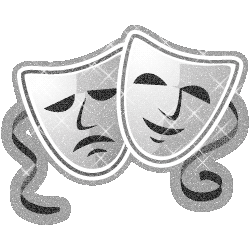 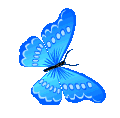 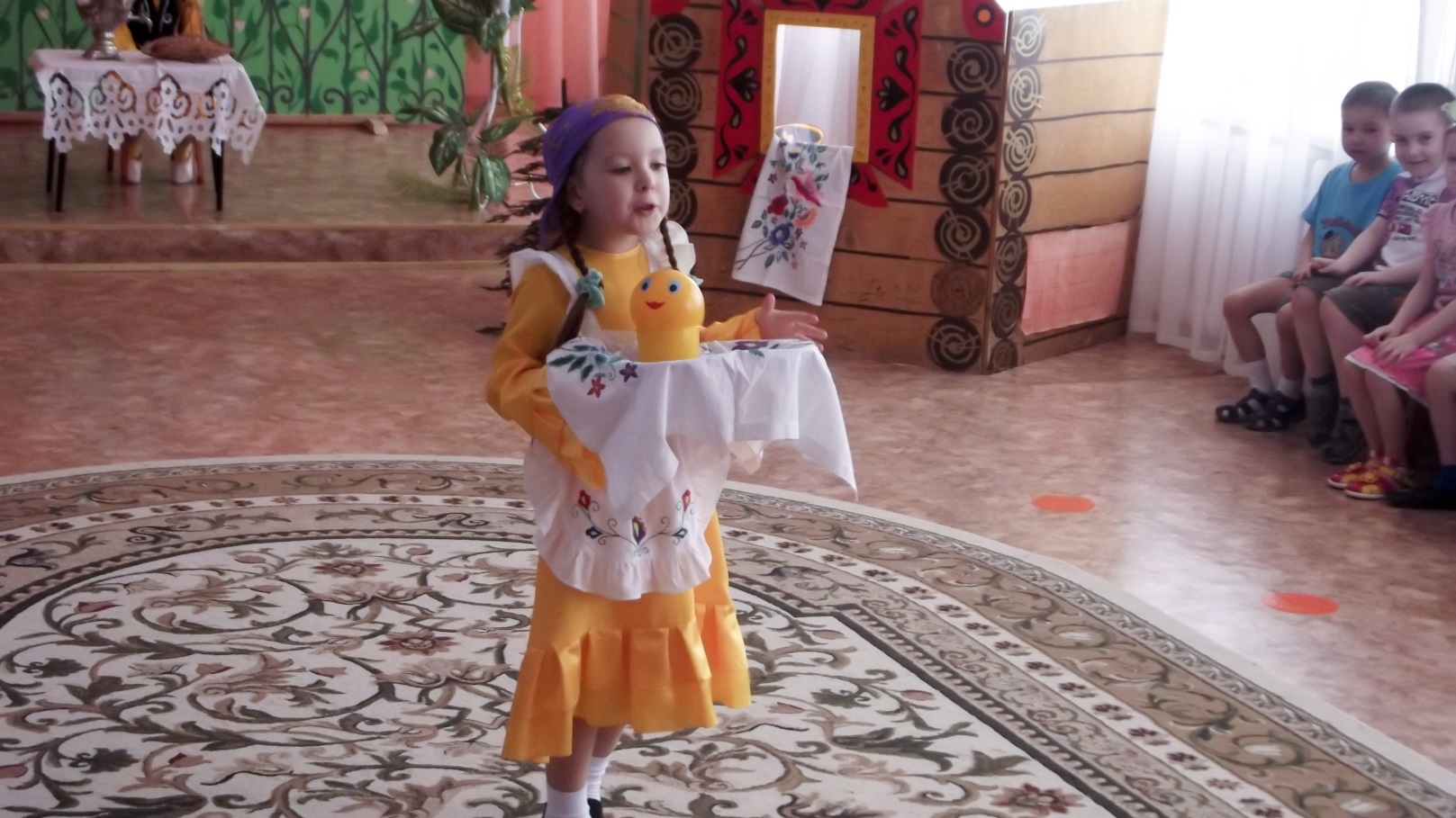 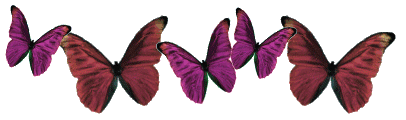 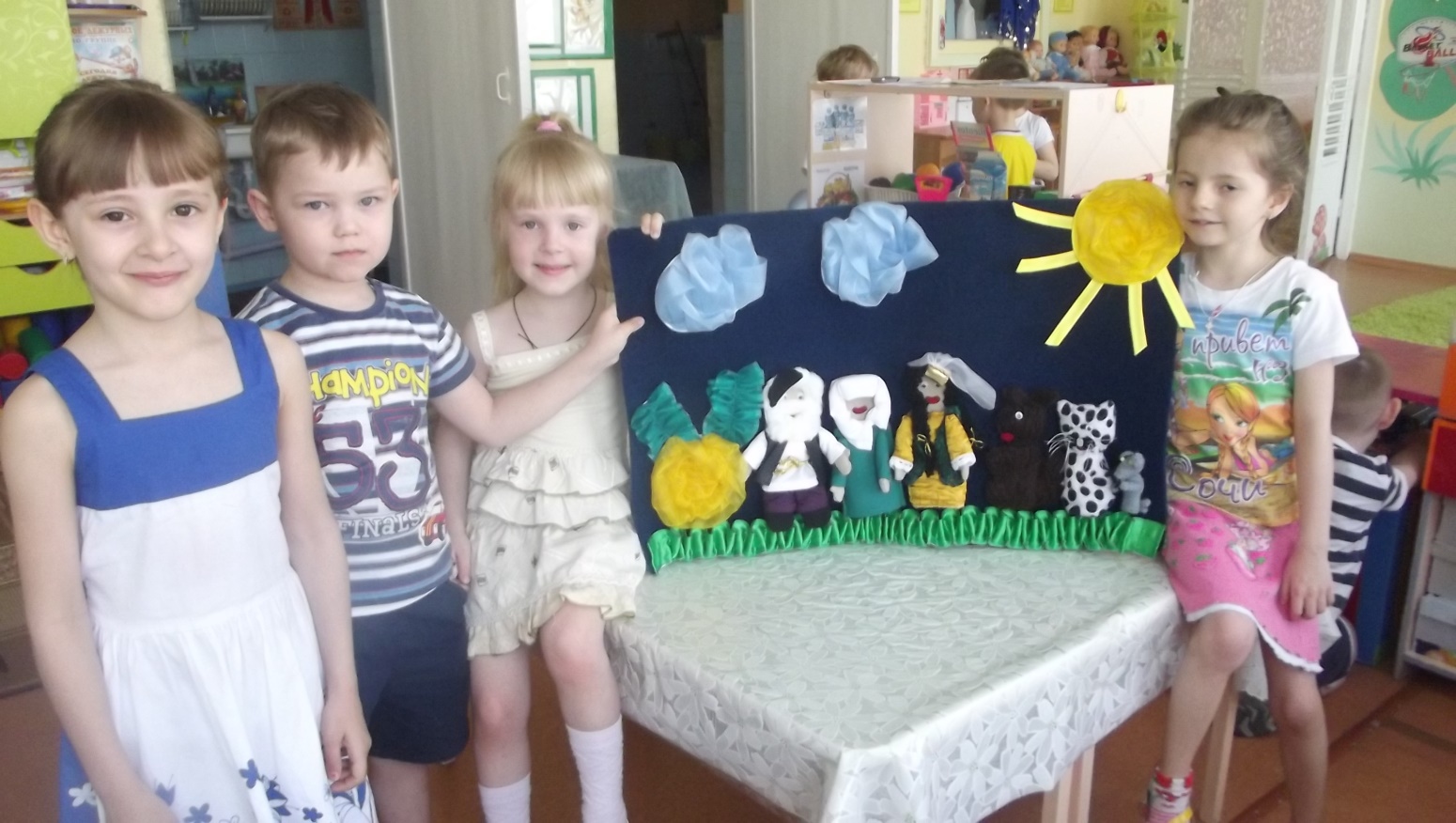 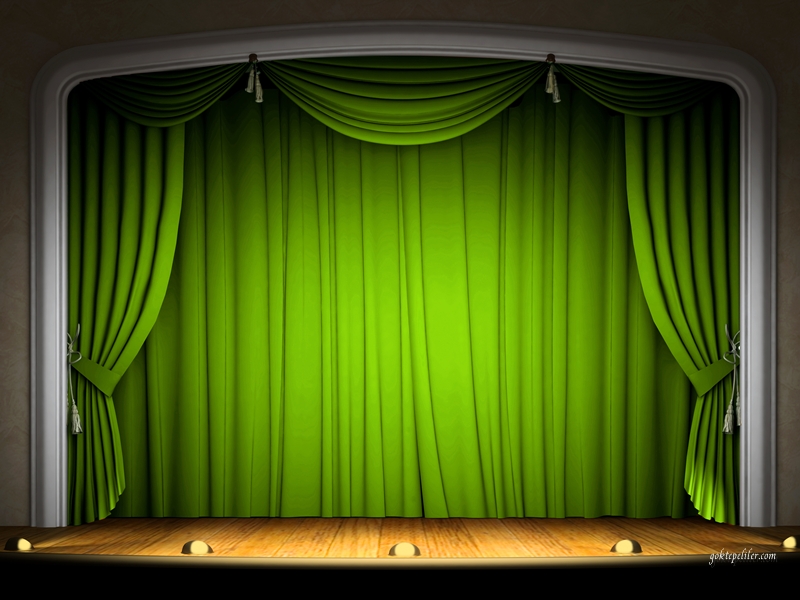 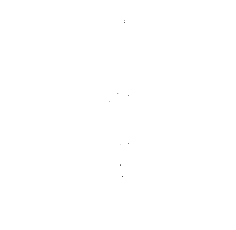 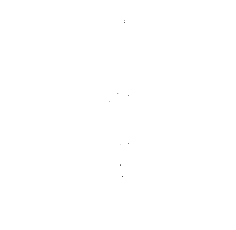 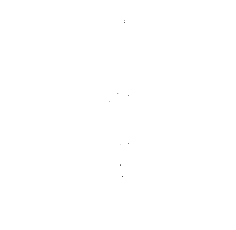 СПАСИБО 
ЗА 
ВНИМАНИЕ!
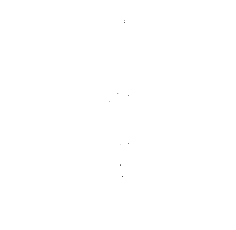 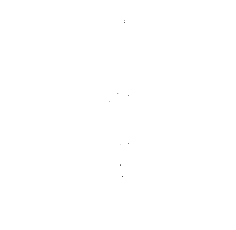